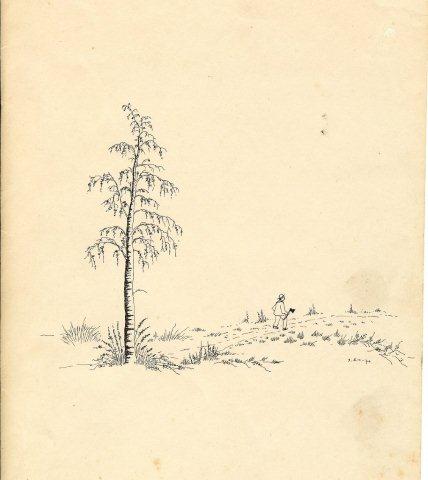 Breza
Slavko Kolar
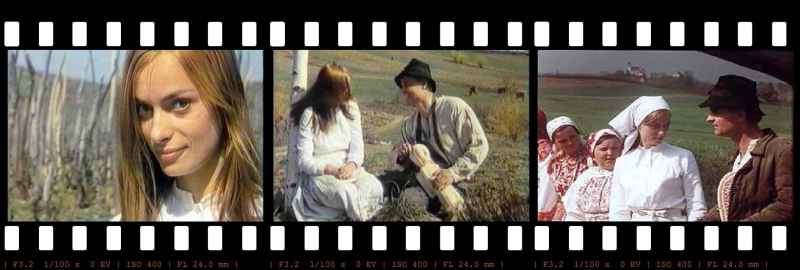 VRSTA DJELA

novela socijalne tematike (prikaz bijede i siromaštva seljaka)
humorističnog karaktera
tragikomedija, tzv. smijeh kroz suze, ali ima i ironije i satire
lirskog ugođaja (atmosferična raspoloženja i opisi prirode)
kOMPOZICIJA
sedam cjelina
bolest
umiranje
sprovod
rasplet i buđenje Markove savjesti

barjaktarenje
tučnjava
povratak kući
TEMA
život zaostale seoske sredine i tužna Janičina sudbina
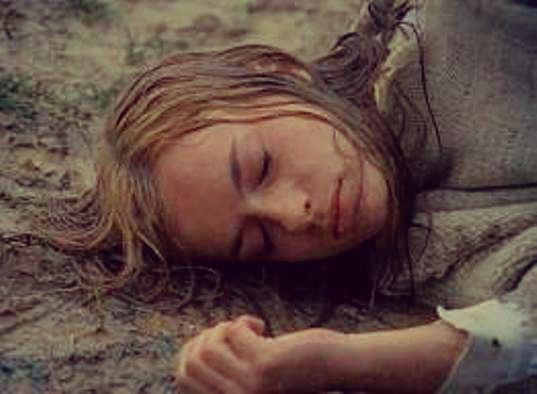 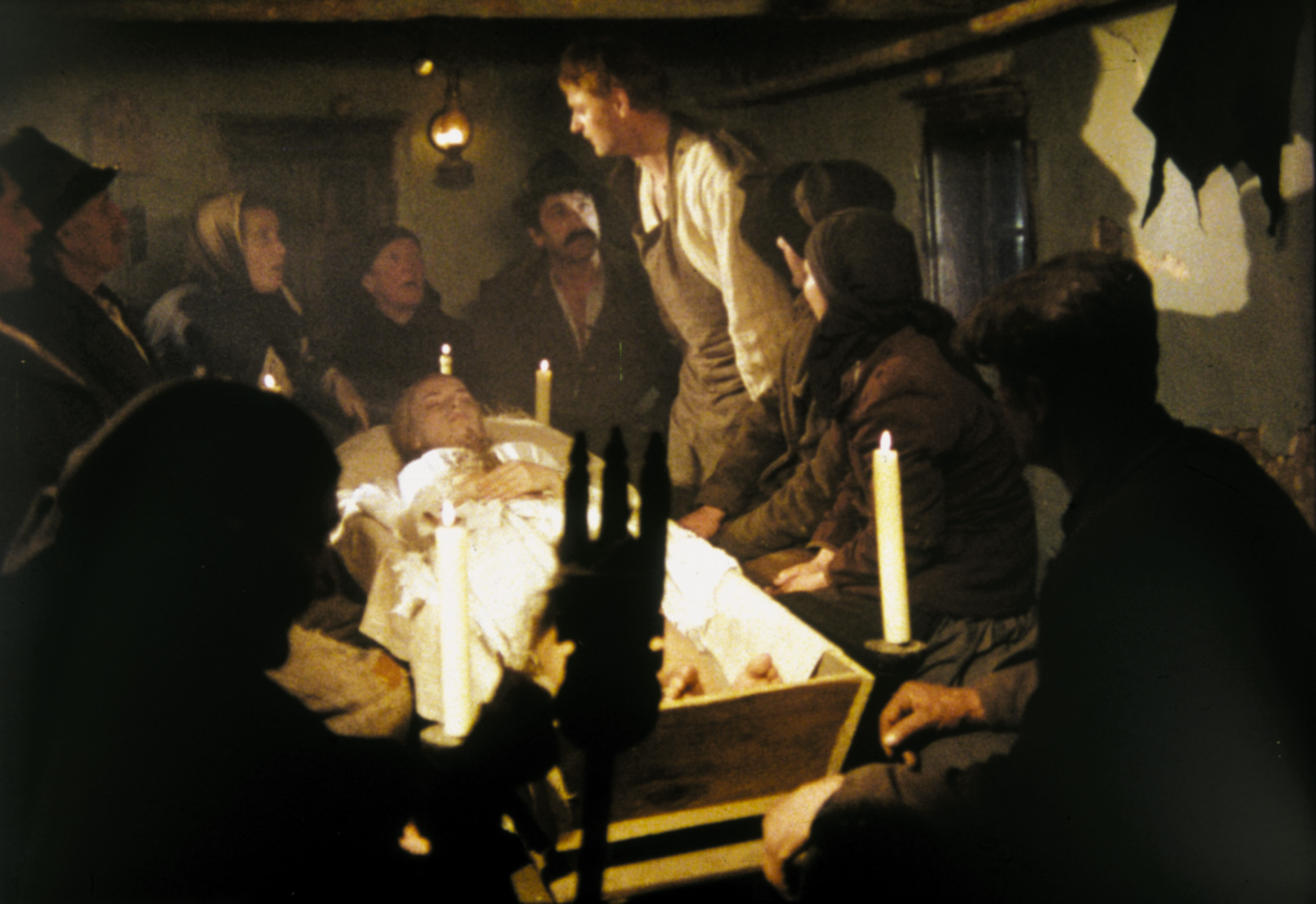 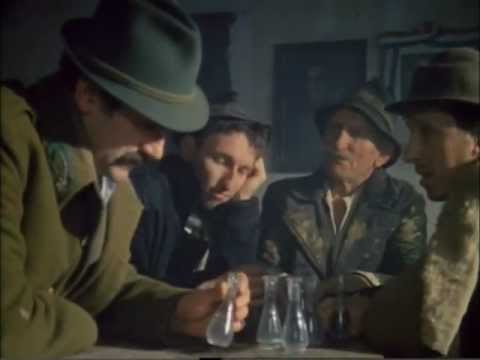 Likovi
navikli na težak život
stoički podnose (ravnodušno prihvaćaju) sve životne nedaće
Kolar iz toga crpi podlogu za svoj humor
novela je istodobno i tužna i smiješna
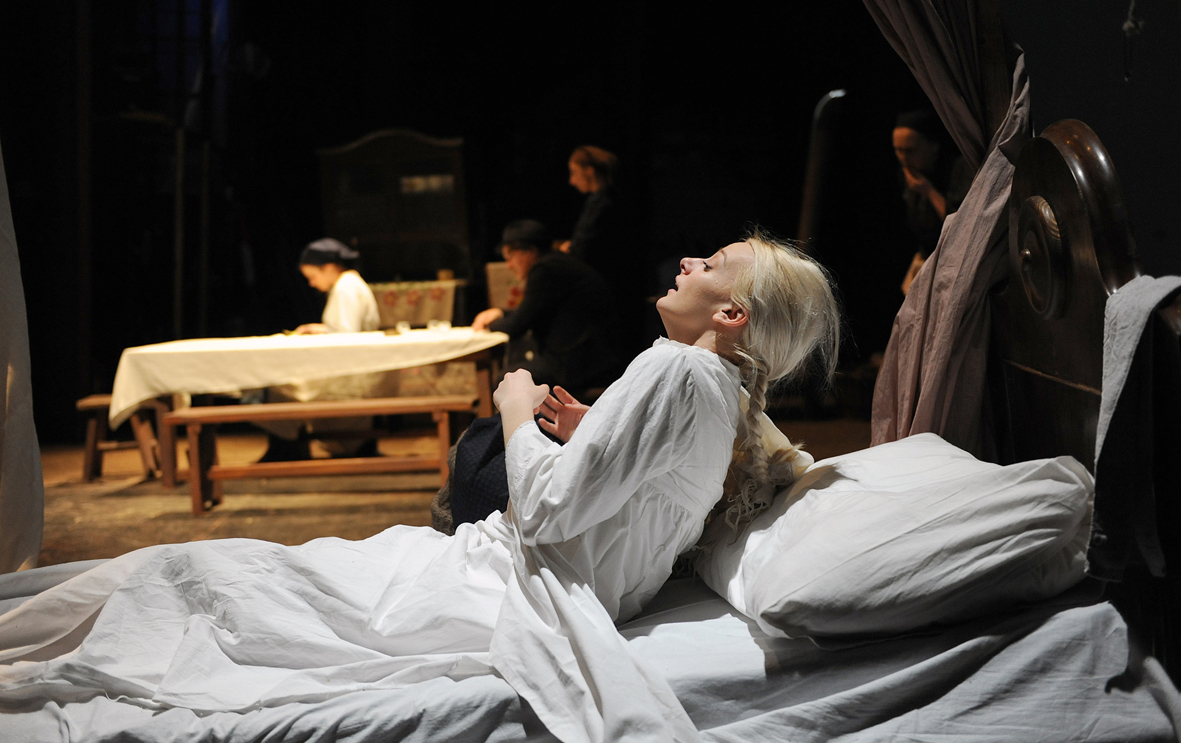 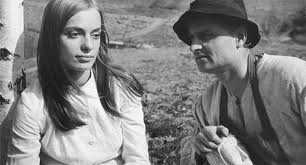 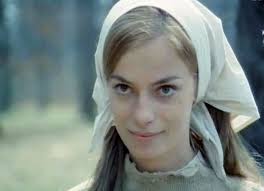 janica
predstavlja poseban tip ljepote: krhka, nježna, graciozna, izdvaja se od svoje sredine
posjeduje iskricu buntovne naravi
voli svoga muža i ponosi se njime
spremno prihvaća težinu života zbog ljubavi
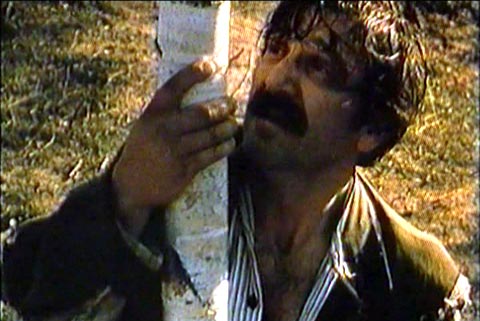 Marko labudan
- seoski lugar, bio šumar u Americi pa se smatra boljim od ostalih muškaraca iz svoje sredine
- uzima Janicu za ženu jer mu imponira nadšumarov sud
- nema nježnosti ili sažaljenja prema ženi jer bi ga okolina osudila; 
- zaostala sredina izmučena teškim životom nema razumijevanja za takve profinjene osjećaje
- bezuspješan pokušaj da odsječe brezu dokaz je da ju je volio i da ga muči krivnja
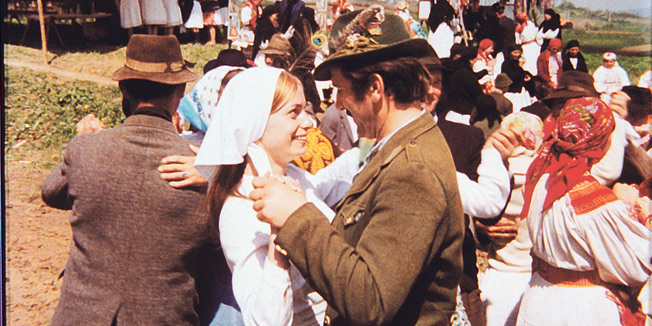 Mika i kata
prikazani humoristično
težak život u bijedi i siromaštvu ih je učinio bezosjećajnima i škrtima
bili su često nepravedni i grubi prema Janici, ne zato jer je nisu voljeli, već nisu znali bolje
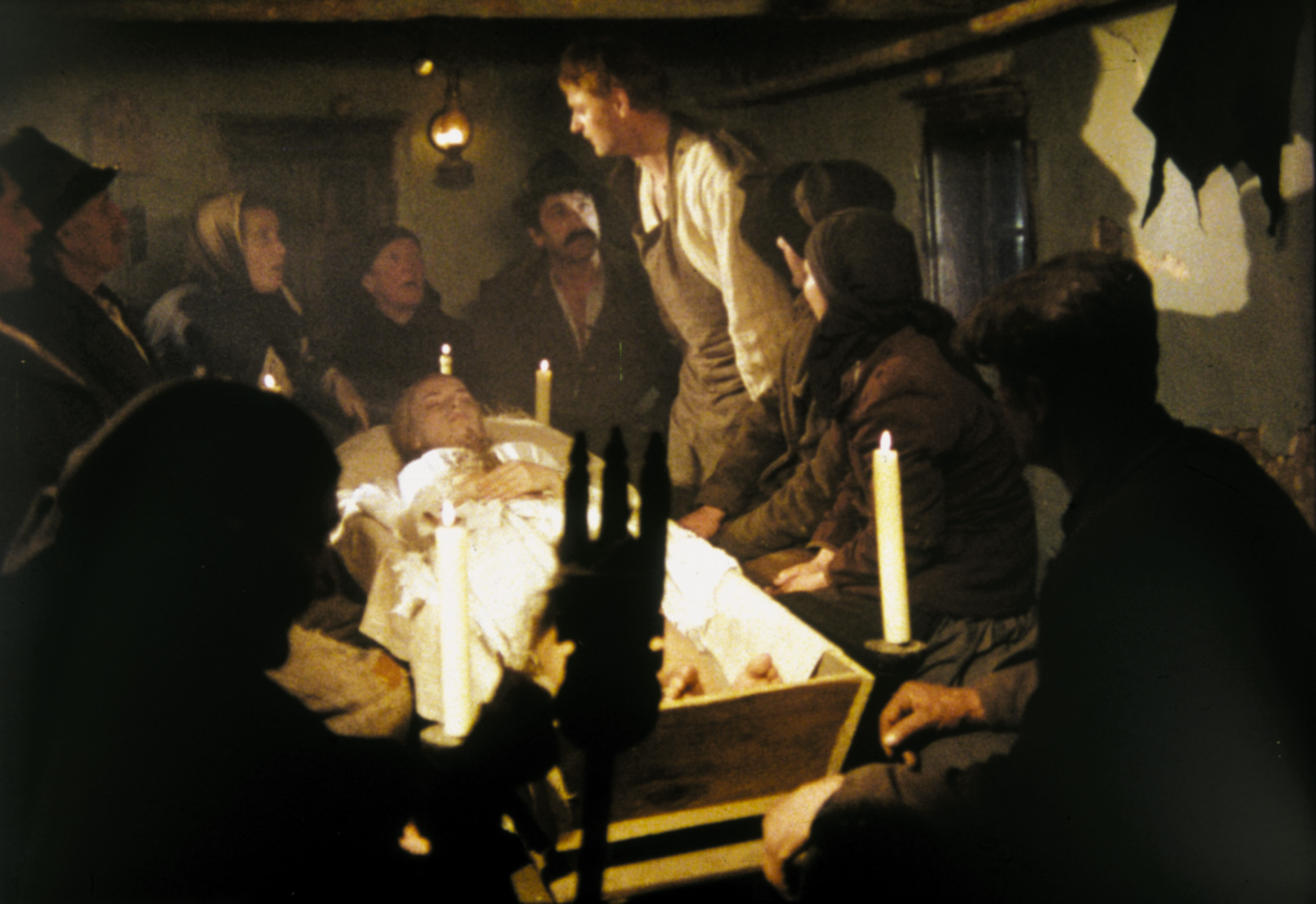 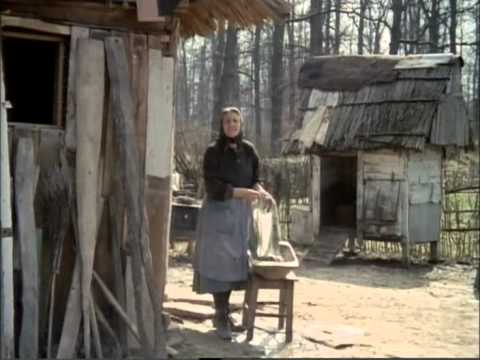 Prostor i vrijeme radnje
Turopolje, nedaleko od Zagreba
između dva svjetska rata
Jezik i stil
izmjenjuju se književni jezik i turopoljski kajkavski
dijalekt u književnom djelu doprinosi uvjerljivosti radnje
pisac iznosi i tužne i smiješne dogodovštine izazvane siromaštvom, neznanjem i tradicionalnim načinom života
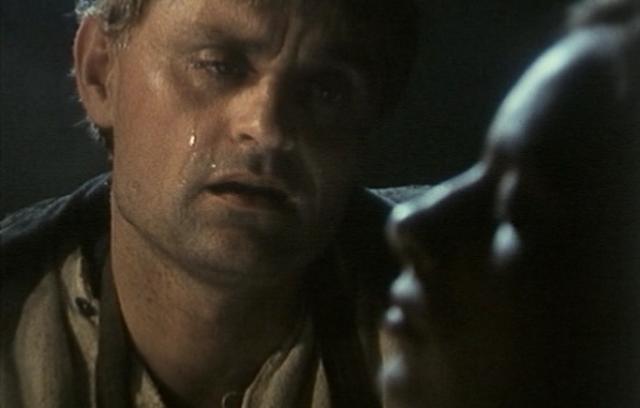 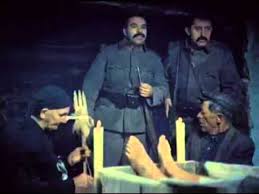 Izvori: 
D. Uskoković: Vodič kroz lektiru za više razrede osnovne škole